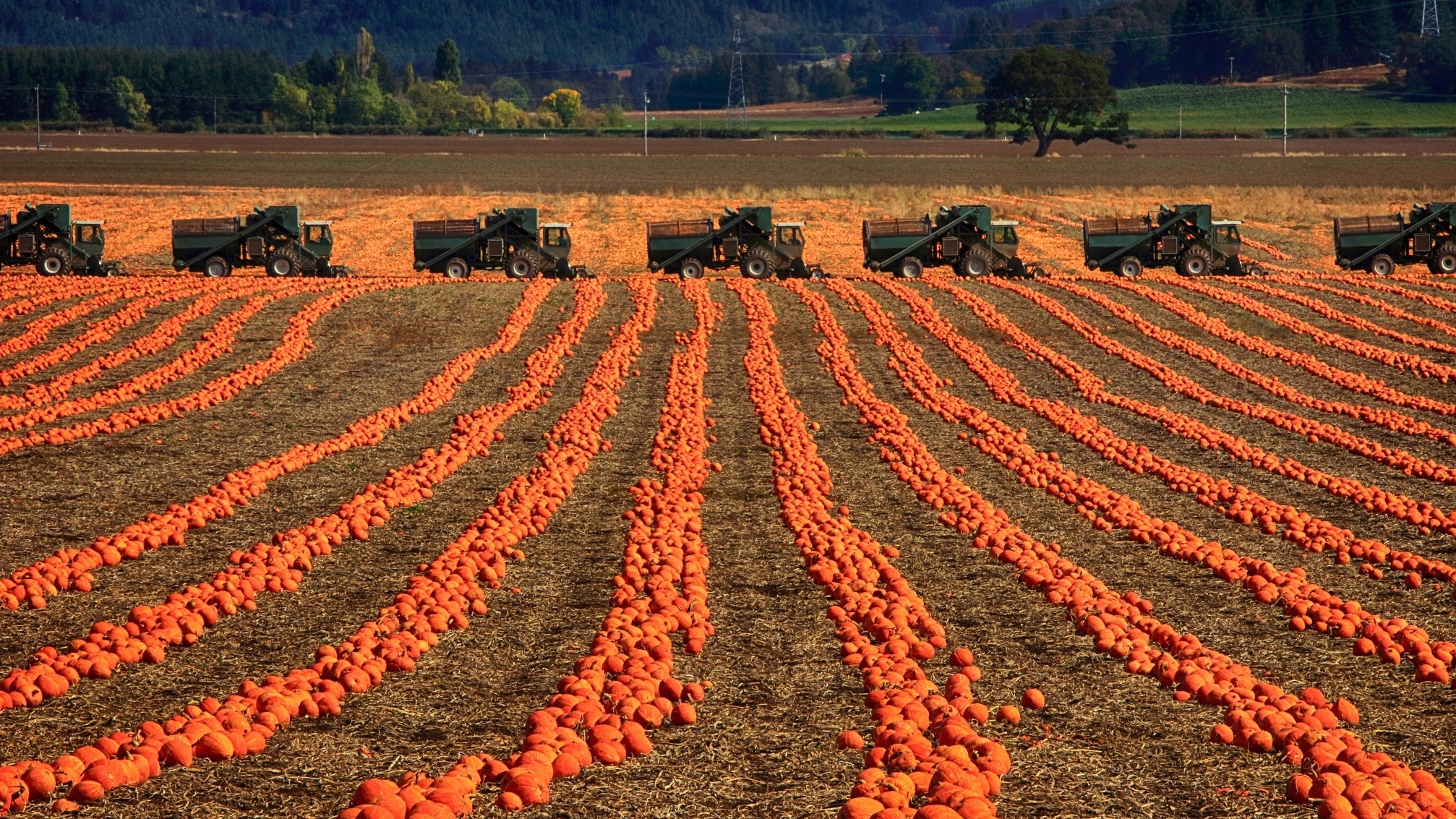 Oregon Agricultural Trust
Nellie McAdams
Oregon Agricultural Trust Manager
Columbia Land Trust
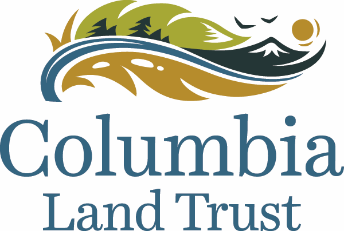 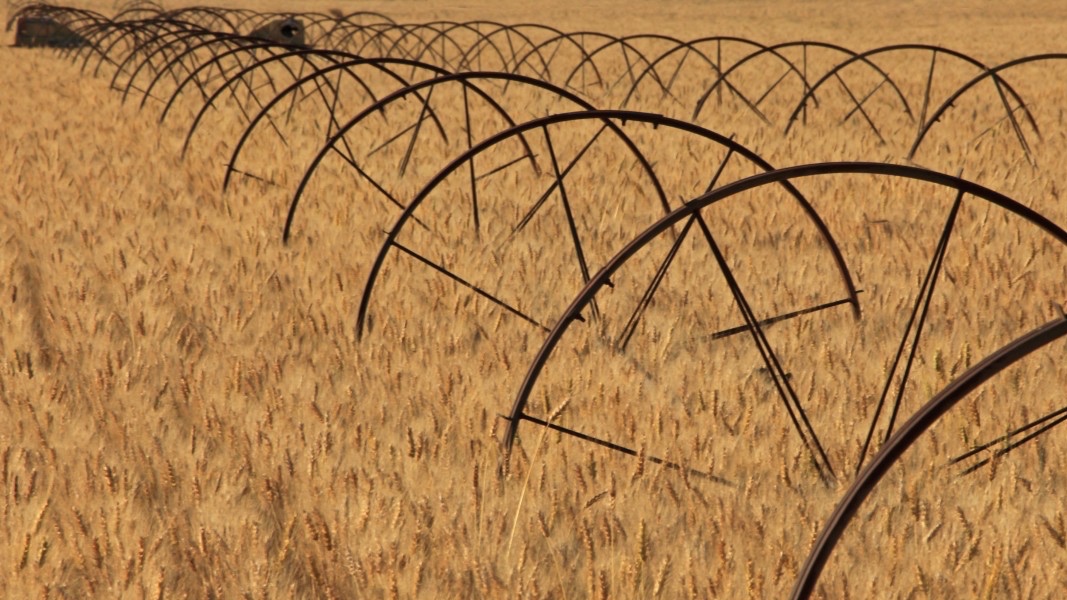 58

81

340,000
Average Age
% Without Succession Plan
Acres Lost
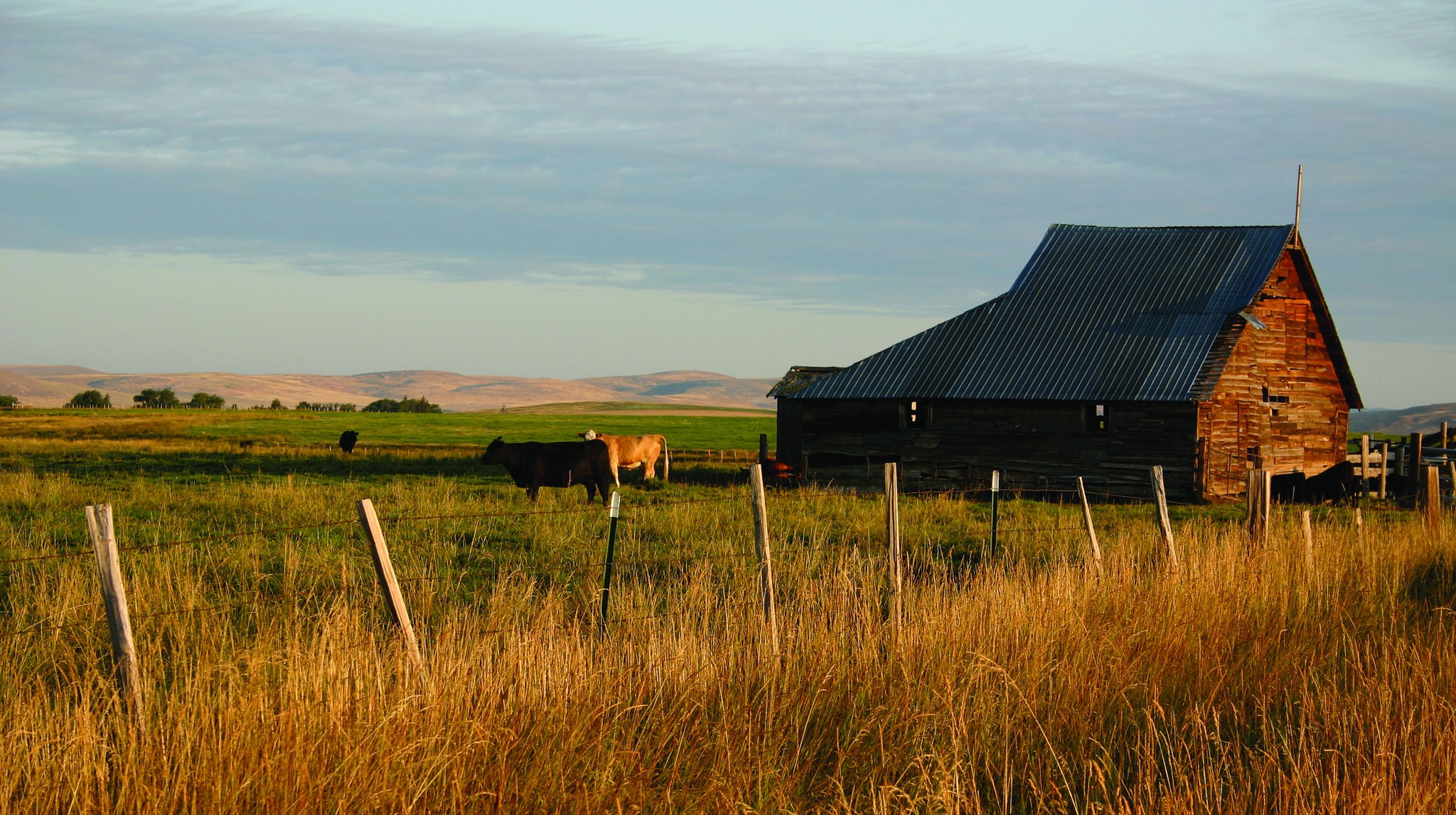 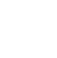 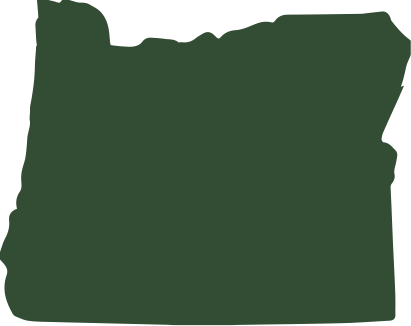 More Fragmented
Into Parcels
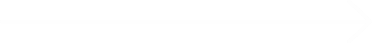 Not planning
leads to Fragmentation & Consolidation
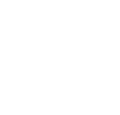 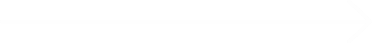 Converted to
Non-Farm Uses
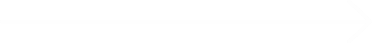 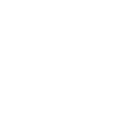 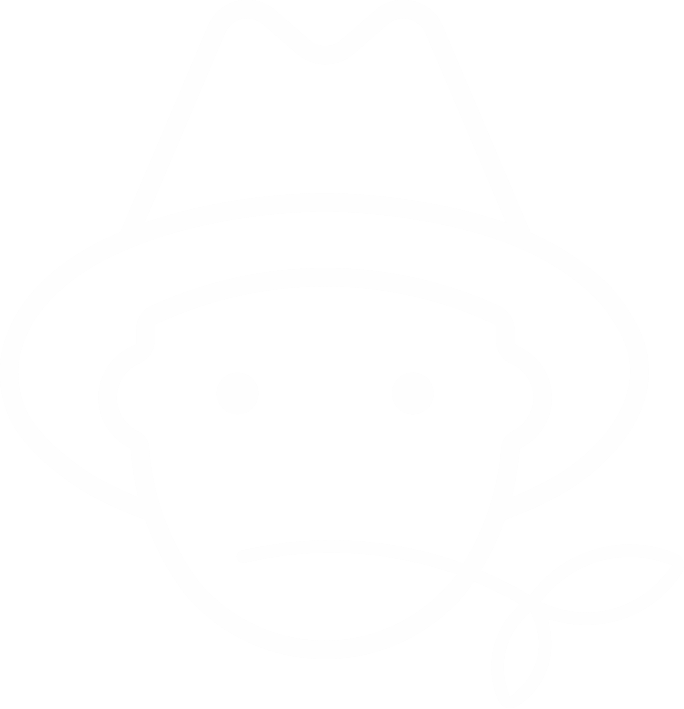 Harder for Beginning Farmers
[Speaker Notes: Farmers and their family will often sell land to split up the assets and pay taxes

We have a great land use system in Oregon, but it’s not bullet-proof
Half a million acres taken out of production since 1974, 
64,000 taken out of EFU zoning.

Death by 1,000 cuts due to parcelization and non-farm uses
Shadow development - land becomes less viable from planners’ perspective, and more likely to be zoned for development  in the future.
Fragmentation different in different parts of state – 160 or 320 acres in E OR

BFR - Parcels are harder to make a living on, and it’s hard to buy into consolidated land]
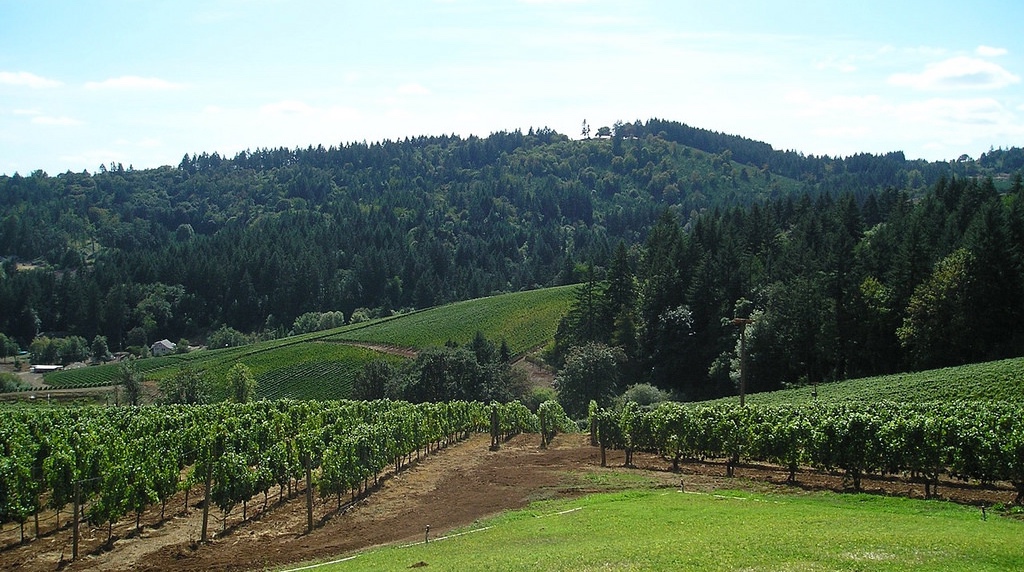 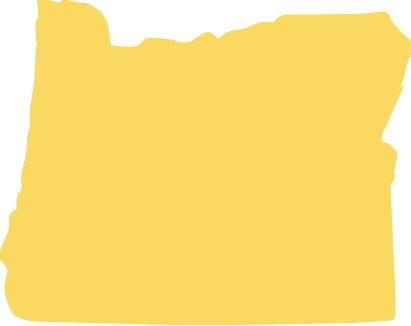 A conservation easement is a 

voluntary legal agreement 

between a landowner and land trust or government agency that 

permanently limits use of the land (covenants are temporary) 

to protect specific conservation values, including agriculture
Easements & Covenants
[Speaker Notes: Voluntary is key
Easement holders strongly encourage landowners to work witht an attorney
Public access is entirely up to the landowner
Easements and covenants do not grant public ownership of private lands. Funds are used to purchase only certain development rights, not the whole property

Dylan]
How does a Conservation Easement Work?
Land ownership has certain rights associated with it.
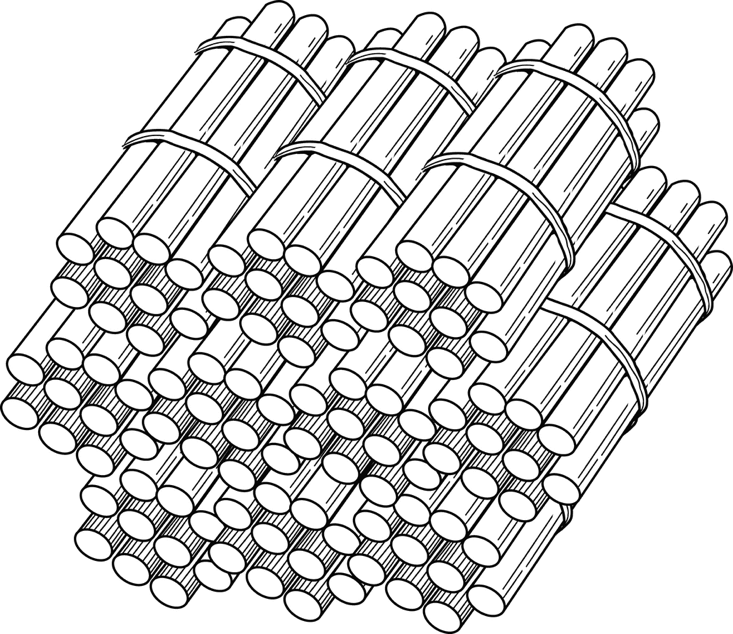 Property Rights
In an conservation easement, a landowner voluntarily sells or donates some of the sticks or rights
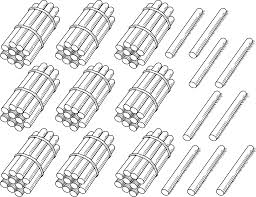 Post-easement Property Rights (including ownership and right to sell)
Conservation Easement
[Speaker Notes: For example, a landowner may restrict or limit the rights to develop a property for commercial, industrial, or multi-residential purposes while retaining rights to use the land for grazing, farming, harvesting of timber, recreation, or for residences for the owner’s family. These rights you relinquish can be either sold or donated. The landowner still owns the property and retains the right to sell or lease the land and to pass it on to your heirs. 
Once sticks are removed, they cannot be put back.

.]
Appraisals
Valuation “before and after” analysis
$1,000,000	value of property as is
- $600,000   	value of property encumbered by easement
$400,000      	value of conservation easement
$1,000,000
$400,000
Easement value
$600,000
$600,000
Remaining property 
value
Value “as-is”
Value after easement
Total assets with easement
Both for purchases and donations
[Speaker Notes: Value is determined by calculating the difference between the value of the property today without (or “before”) the imposition of the easement and the value of the property today subject to (or after) the imposition of the easement.  This latter value is determined by the nature of the restrictions and their impact on potential uses.  The resulting amount is the value of the easement.]
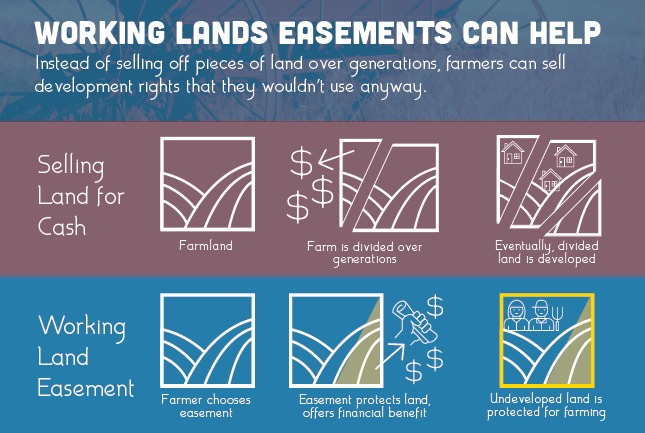 Why Convey an Easement?
Philosophical Reasons
Keep land permanently available for agriculture
Protect from subdivision and development
Conservation objectives
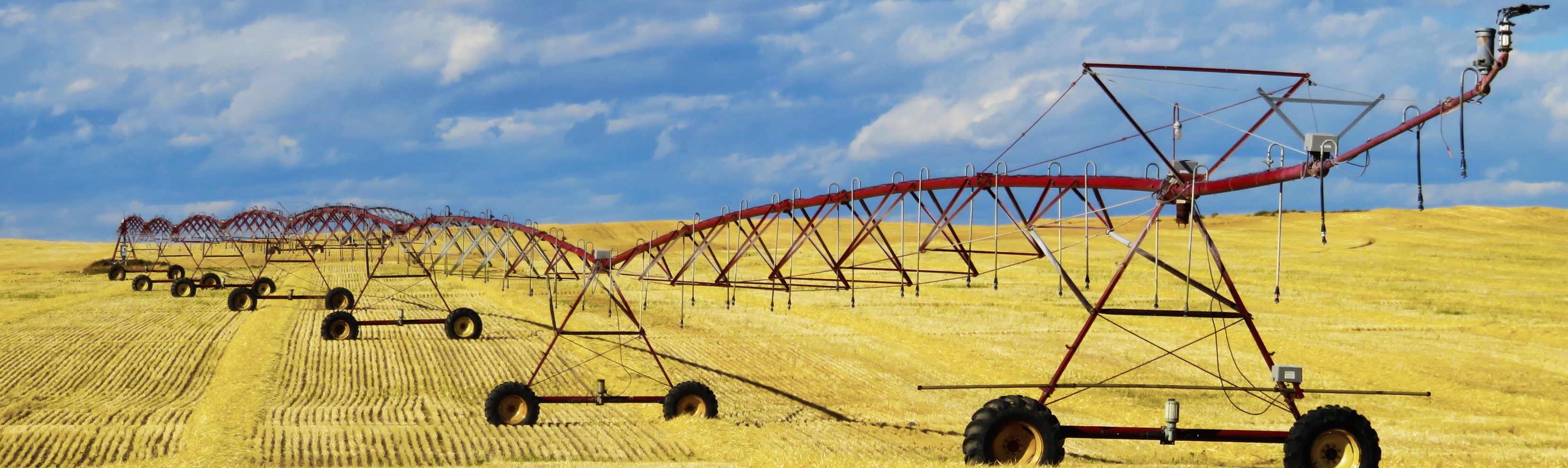 [Speaker Notes: Protect the resources on the property by controlling future uses. SLIDE  For some families, one of the major advantage of CE is that it helps pass land on to the next generation, by reducing estate taxes.  Estate taxes can lead to the land being broken up or sold off.  Changes to the tax code that were made permanent in 2014, raised the threshold for estate taxes to $5 million (indexed to inflation).  As of 2016, estates of $5.45 million or more are subject to estate taxes of 40%.  Oregon also imposes an inheritance tax on estates that are greater than $1 million.]
Why Convey an Easement?
Estate Planning
Liquify some assets to help divide the estate
Cash for attorney fees and estate taxes
Affordability for future generations
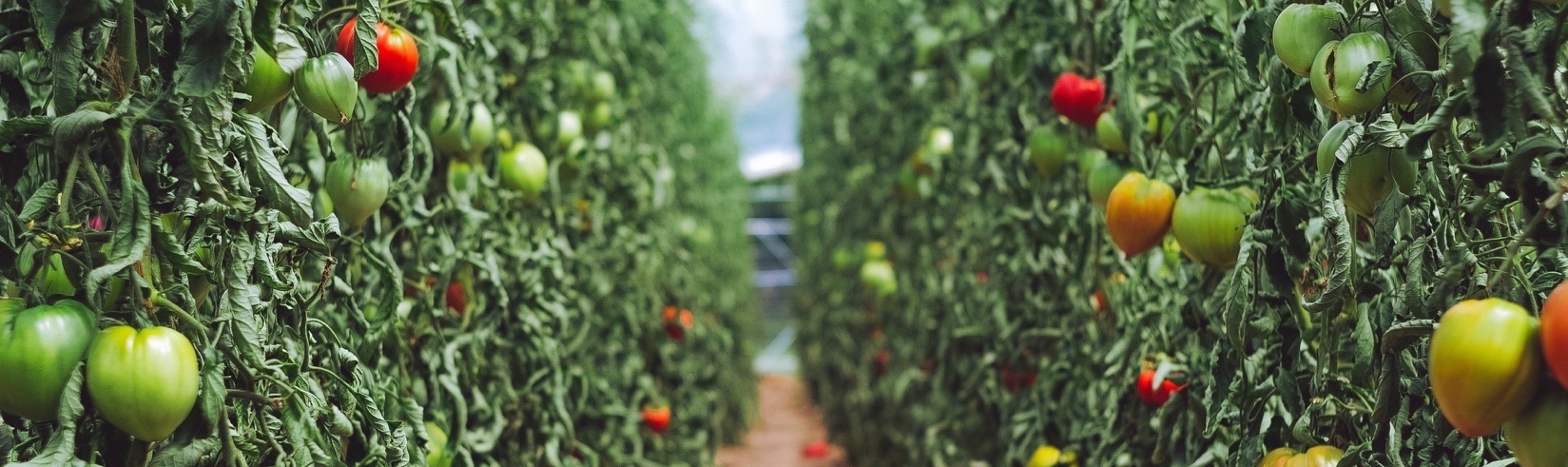 [Speaker Notes: Protect the resources on the property by controlling future uses. SLIDE  For some families, one of the major advantage of CE is that it helps pass land on to the next generation, by reducing estate taxes.  Estate taxes can lead to the land being broken up or sold off.  Changes to the tax code that were made permanent in 2014, raised the threshold for estate taxes to $5 million (indexed to inflation).  As of 2016, estates of $5.45 million or more are subject to estate taxes of 40%.  Oregon also imposes an inheritance tax on estates that are greater than $1 million.]
Why Convey an Easement?
Financial Considerations
Convert real estate to cash without losing ownership
Income and estate tax deduction (for donation)
Reduces size of estate for tax purposes
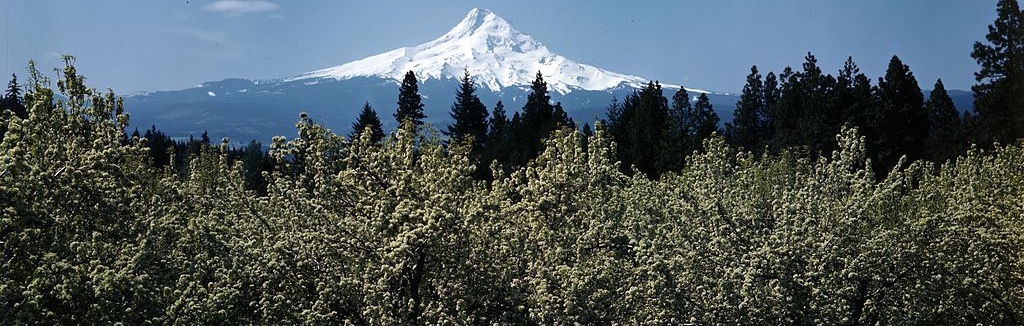 [Speaker Notes: Protect the resources on the property by controlling future uses. SLIDE  For some families, one of the major advantage of CE is that it helps pass land on to the next generation, by reducing estate taxes.  Estate taxes can lead to the land being broken up or sold off.  Changes to the tax code that were made permanent in 2014, raised the threshold for estate taxes to $5 million (indexed to inflation).  As of 2016, estates of $5.45 million or more are subject to estate taxes of 40%.  Oregon also imposes an inheritance tax on estates that are greater than $1 million.]
Funding Sources
ACEP-ALE
Agricultural Conservation Easement Program – Agricultural Land Easements
Natural Resources Conservation Service 
Up to 50% of easement value in most cases
75% in ”Grasslands of Special Environmental Significance”
$450 million / year in 2018 Farm Bill
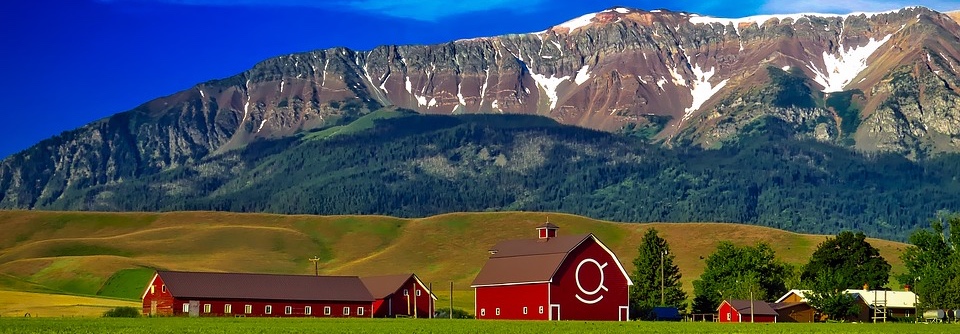 Funding Sources
ACEP-ALE
Up to 25%
Landowner Donation
Up to 50%
Federal $
(ACEP-ALE)
At least 25%
Non-federal $
Funding Sources
Oregon Agricultural Heritage Program (OAHP)
Up to 75% match
Designed to integrate with ACEP-ALE
UNFUNDED
28 states with funded match programs have leveraged 3.7 times more federal dollars than those without
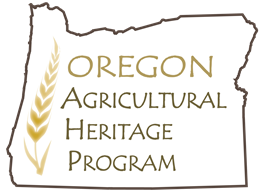 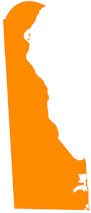 Delaware has received more than 10x as much funding as Oregon
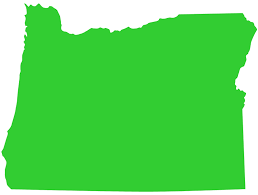 [Speaker Notes: As of 2016, DE had received $58,071,501 in ACEP-ALE Funds.  Oregon had received $5,305,724]
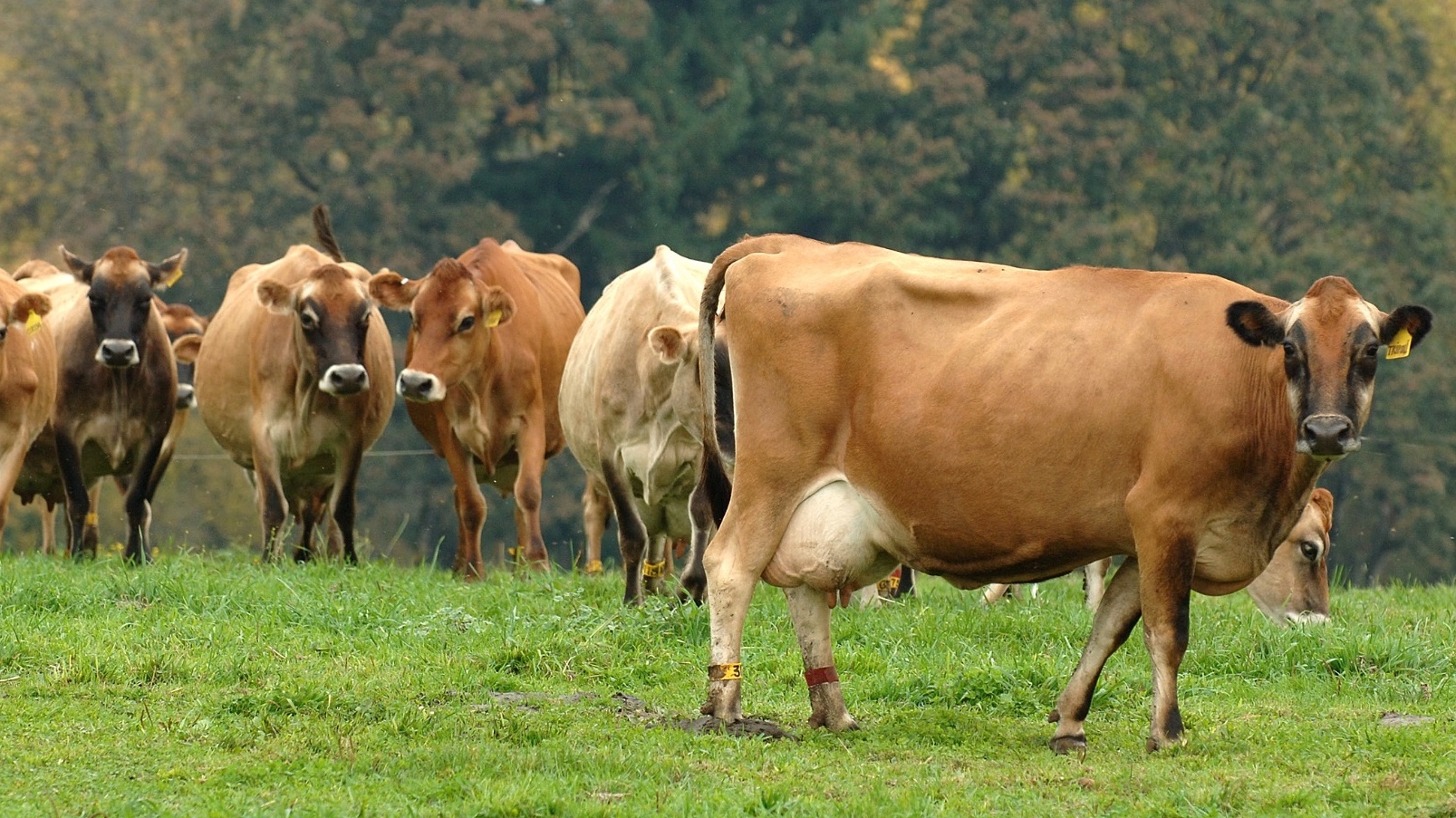 Oregon Agricultural Trust 
(OAT)
New, statewide land trust that only preserves ag land

Launching in January, 2020

Salem office with Marion SWCD & OACD
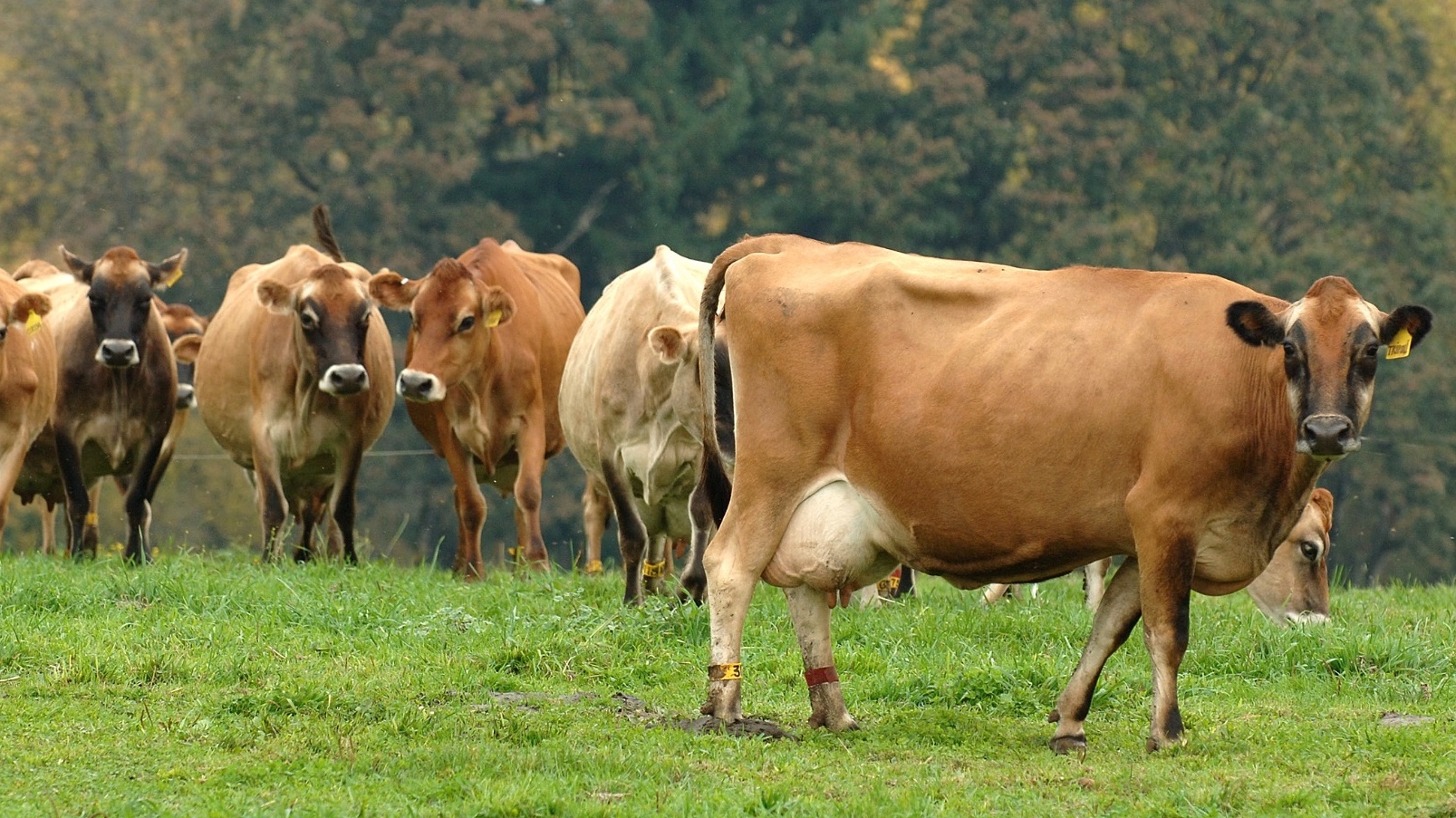 Oregon Agricultural Trust 
(OAT)
Hold ag easements where there are gaps

TA for orgs that want to preserve ag land

Educate farmers and public about easements & land loss

Advocacy, e.g. for OAHP
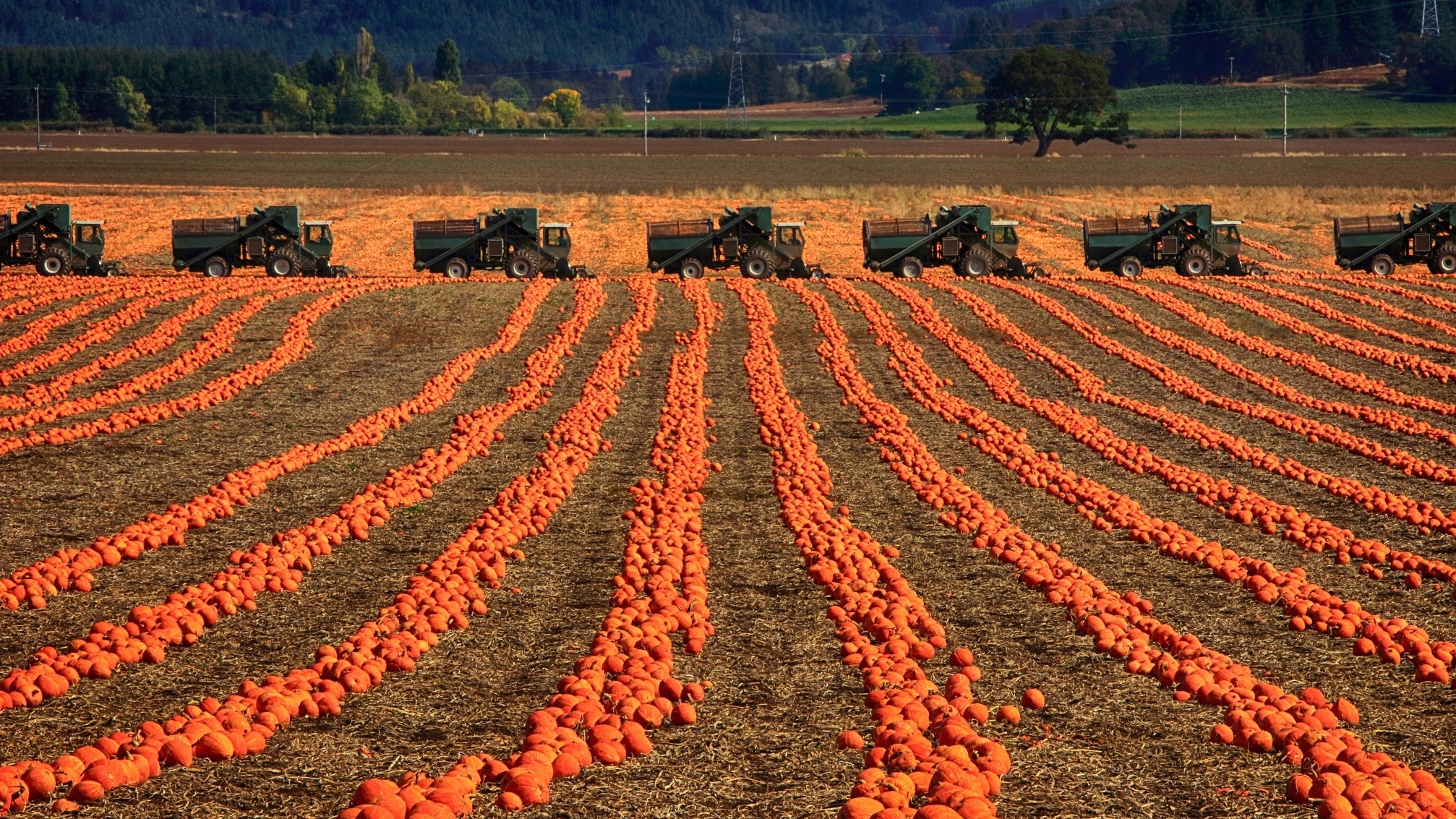 Oregon Agricultural Trust
Nellie McAdams
Oregon Agricultural Trust Manager
Columbia Land Trust
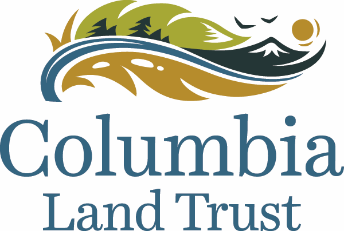